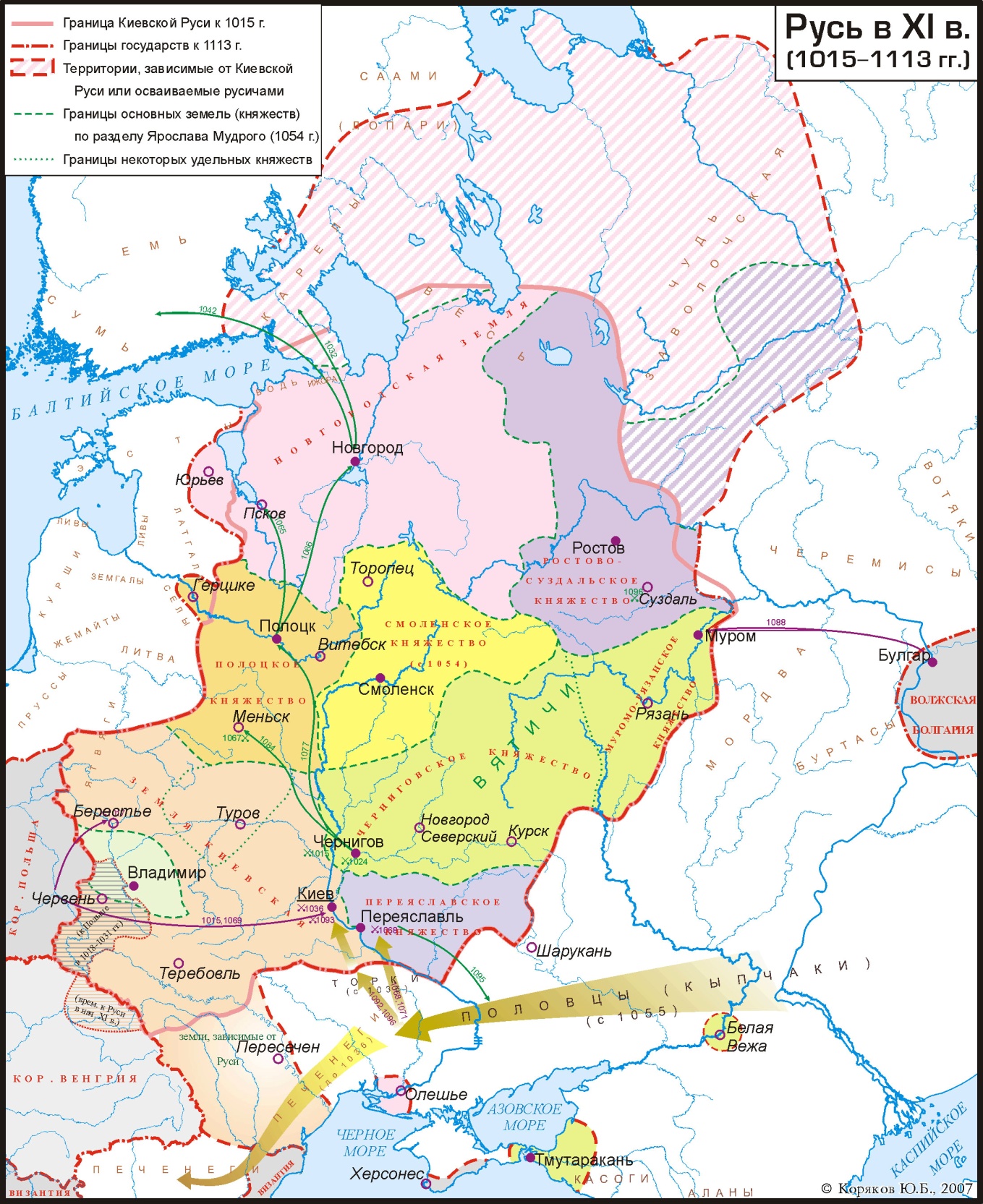 ЧЕРНИГОВ
Святослав
Киев
Изяслав
Польша
Переяславль
Всеволод
Чернигов
Святослав
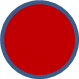 Всеволод
Киев
Святослав
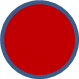 Изяслав
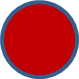 Всеволод
Переяславль
Владимир 
Мономах
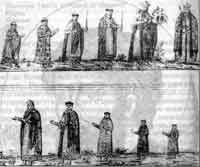 Изяслав - Киев
Все земли поделили между своими сыновьями
Семья Ярослава (фреска 
Софийского собора)
Всеволод – Чернигов, бывшая отчина Святослава
Олег Святославович– князь-изгой
(бежал в Тьмутаракань)
Олег Гориславович.
Сделал своими союзниками половцев и не один раз приводил их на Русь.
Олег Святославович
В союзе с  половцами  в 1078 году  разгромил Всеволода и Владимира Мономаха 
 ( они бежали в Киев)
Изяслав с сыном Ярополком и Всеволод с  Владимиром Мономахом выступили против Олега.
(союзники подожгли город)
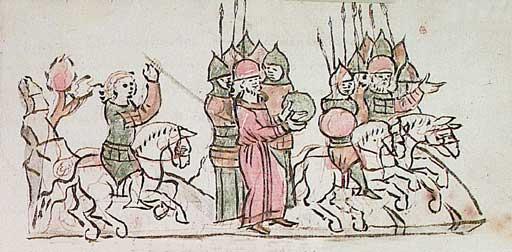 Битва на Несжатой Ниве
ОЛЕГ был разбит – бежал в Тьмутаракань

Был убит ИЗЯСЛАВ великий князь Киевский

В Киеве  сел        ВСЕВОЛОД ЯРОСЛАВОВИЧ,

Чернигов перешёл к его сыну 
ВЛАДИМИРУ МОНОМАХУ.
половцы
1061 г. – половцы впервые подошли к русским границам
Главные их кочевья расположились между Дунаем и Днепром;
Осенью, когда кони сыты начиналась пора набегов
Владимир II Мономах
С.В. Ермолин
Владимир 
Мономах
1990
В 1078 году он стал князем Черниговским, но этот город в результате междоусобицы ему пришлось в 1094 году уступить Олегу Святославичу. Тогда Владимир Мономах обосновался в Переяславском княжестве. Обладая незаурядными организаторскими способностями, он возглавил походы против половцев в 1103, 1106, 1111 годах.
К концу 90-х годов одиннадцатого века он стал самым сильным и влиятельным князем на Руси. Который не знал поражений на поле брани. В народе он слыл как князь патриот, который не жалел ни сил, ни жизни ради обороны русских земель.
Письмо Мономаха Олегу
«Меня, - пишет он, - принудил написать к тебе сын мой,   которого ты крестил и который теперь недалеко от тебя:
 он прислал ко мне мужа своего
 и грамоту и говорит так: сладимся и примиримся,  а братцу моему суд пришел; не будем ему мстителями;  возложим все на Бога; пусть они станут пред Богом, мы  же русской земли не погубим…»
1097 г.-   Сидя на одном ковре, князья признали, что усобицы идут на пользу только половцам, которые «землю нашу несут розно и рады, что между нами идут войны.»
Иванов С.В. Съезд князей в Уветичах
Съезд князей в городе Любече 1097г.
« Зачем губим Русскую землю, сами на себя ссоры навлекая? А половцы расхищают нашу землю и радуются…»

Решения Съезда:
« Да каждый держит вотчину свою»

В случае опасности объединимся чистосердечно и будем хранить Русскую землю от опасности»
Великий князь Владимир Всеволодович Мономах. Портрет из Царского титулярника. 1672 год
Любечский съезд князей (1097)
Закреплялись за князьями их владения;

Организация совместной борьбы с половцами;
Выводы
Таким образом, съезд как бы ещё раз подтвердил завет Ярослава Мудрого о сохранении за князьями «отчины». Это говорило о том, что даже киевский князь не мог вступить в чужие владения. На Руси начинает распадаться единое государство.
	И объединяло русские княжества вокруг Киева только внешняя опасность. Половцы.